Федеральное государственное бюджетное образовательное                учреждение высшего профессионального образования       «Красноярский государственный медицинский университет                      имени профессора В. Ф. Войно-Ясенецкого»
Кафедра травматологии, ортопедии и нейрохирургии с курсом ПО
Зав. кафедры: ДМН, Профессор Шнякин Павел Геннадьевич
Кафедральный руководитель: ДМН, Профессор Гатиатулин Равиль Рафаилович 

Тема: Обзор клинических рекомендаций. Политравма. Травма таза.


Выполнил: Кл. ординатор 1 года обучения
Слончук Никита Константинович
План
Актуальность и Эпидемиология
Этиология
Классификация
Клиническая картина
Диагностика и диагностические критерии
Консервативное лечение
Хирургическое лечение
Режимы нагрузки
Источники
Актуальность
Повреждения таза относятся к числу наиболее тяжелых травм. Они составляют 1,7-4% от общего числа травм, причем среди них 20-30 % - это сочетанные повреждения. При таких повреждениях часто наблюдается шок разной степени тяжести, обусловленный в основном массивными внутренними кровотечениями. Топическая диагностика повреждений костей и соединений таза представляет значительные трудности, о чем свидетельствует частота расхождений клинических и патологоанатомических диагнозов, которая достигает 42-54 %. В течение последнего десятилетия летальность от шока и кровотечения при сложных повреждениях таза снижена почти вдвое и составляет 10-13 %. Частота неудовлетворительных исходов лечения подобных повреждений даже в специализированных травматологических отделениях достигает 20-25 % и не имеет особой тенденции к снижению. Инвалидность после консервативного лечения составляет 30-55 %.
Этиология
Возможен различный механизм травмы, но, чаще всего переломы костей таза возникают в результате падения с высоты, сдавления при автомобильных авариях, обвалах зданий, несчастных случаях на производстве (например, в шахте) и наездах на пешеходов. Вид перелома костей таза зависит от многих факторов, в том числе – от направления (боковое, переднезаднее) и степени сдавления.
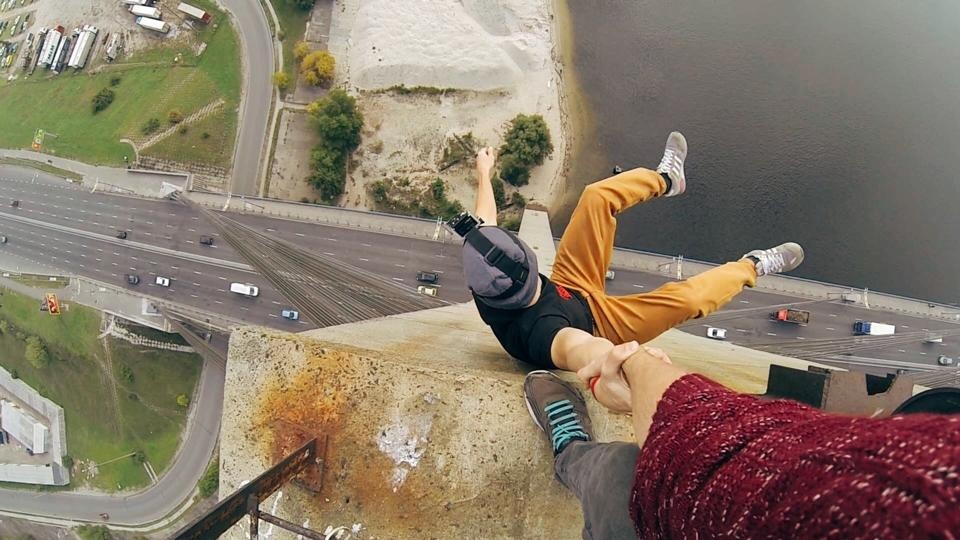 Определение
Повреждение таза – повреждение скелета связанное с переломами безымянных костей, крестца или разрывами сочленений таза. Тяжесть травмы обусловлена степенью разобщения составляющих таз элементов относительно друг друга. Летальность напрямую связана с возможностью большой потери крови, истекающей из отломков костей таза, мягких тканей, а также развитием шока, обусловленного болевым синдромом и кровопотерей. Повреждения таза могут сопровождаться травмой внутренних органов, утяжеляющей состояние больного и представляющей непосредственную опасность для его жизни.
Определение
Множественная травма – травма, в результате которой возникло два и более повреждений (органов, костей и т.д.) в пределах одной анатомической области.
Сочетанная травма – механическая травма (ранение, открытая или закрытая травма) двух и более из семи анатомических областей тела (голова, шея, грудь, живот, таз, позвоночник, конечности).
Политравма – тяжелая или крайне тяжелая сочетанная или множественная травма, сопровождающаяся острым нарушением жизненно важных функций, требующая проведения хирургических и реанимационных мероприятий.
Патофизиология тяжелой травмы и кровопотери
В основе патофизиологических нарушений лежит неадекватность перфузии тканей, при которой доставка кислорода к тканям и клеткам недостаточна для поддержания нормального аэробного метаболизма. Качественная природа таких реакций одинаковая. Она затрагивает изменение функции сердечно-сосудистой, нейроэндокринной, иммунологической и других систем. Хотя эти врожденные механизмы ответа можно рассматривать отдельно, они не функционируют друг без друга и тесно взаимосвязаны.
В результате тяжелого ранения или травмы формируются очаги повреждения тканей и органов, приводящие к:- возникновению наружного либо внутреннего (в том числе, в мягкие ткани) кровотечения;- возникновению массивного афферентного воздействия на центральную нервную систему;- повреждению обширного объема тканей, продукты их распада всасываются в кровь (эндотоксикоз, воспалительный ответ);- повреждению жизненно важных органов (сердца, легких, верхних дыхательных путей) с нарушением соответствующих специфических функций.
Схематичное изображение основных звеньев патогенезаразвития смертельной триады при шокогенной травме
Классификация
Наибольшее признание и распространение получила классификация M. Tile (1987), модернизированная группой АО (V.Muller, 1990). В соответствии с этой классификацией повреждения таза делят на 3 группы в зависимости от стабильности заднего отдела таза.
А — задний комплекс стабильный, с минимальным смещением и, как правило, без нарушения целости тазового кольцаА1 - отрывные переломы безымянной кости А2 - повреждение переднего полукольца при стабильном заднем полукольце. Часто лишь при помощи КТ может быть выявлено сочетанное повреждение заднего комплекса, при котором, однако, смещение отсутствует и тазовое кольцо стабильноA3 - поперечные переломы крестца и копчика
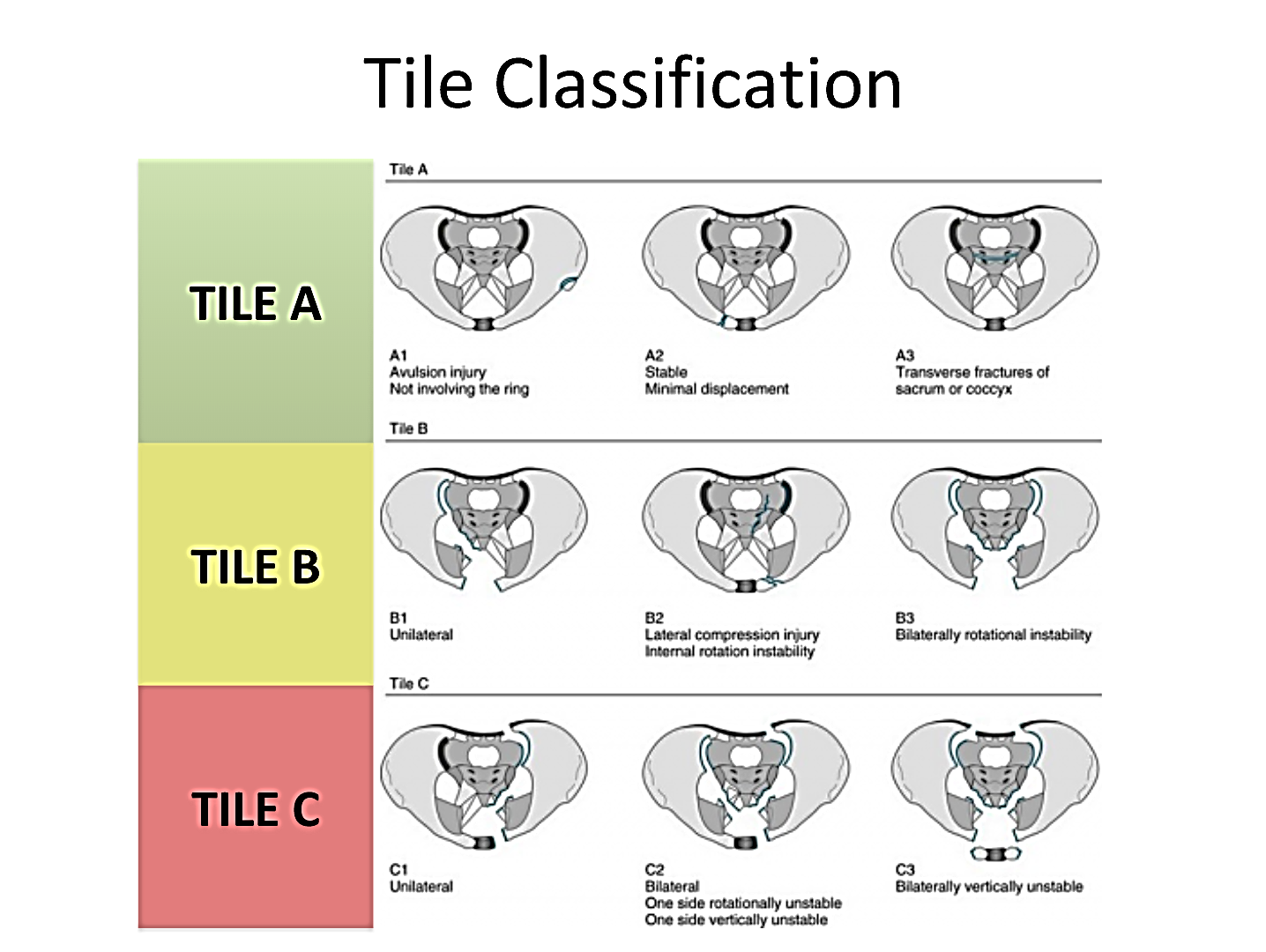 Выявляемые клинически нестабильные повреждения тазового кольца проявляются либо в виде ротационной нестабильности - тип В, либо в ее сочетании с вертикальной нестабильностью - тип С.В1 («открытая книга») имеется неполное одностороннее повреждение заднего полукольца с наружной ротацией половины таза. Частичный разрыв крестцово-подвздошного сочленения или перелом боковой массы крестца ниже уровня S2 позвонка.В 2 (боковая компрессия)– имеется неполное повреждение заднего полукольца с внутренней ротацией половины таза. Перелом боковой массы крестца на уровне S1,S2 или перелом крыла подвздошной кости.В 3 – двустороннее неполное повреждение задних отделов таза. Двусторонняя наружная или внутренняя ротация половин таза или сочетание наружной и внутренней ротации («смятая книга»).
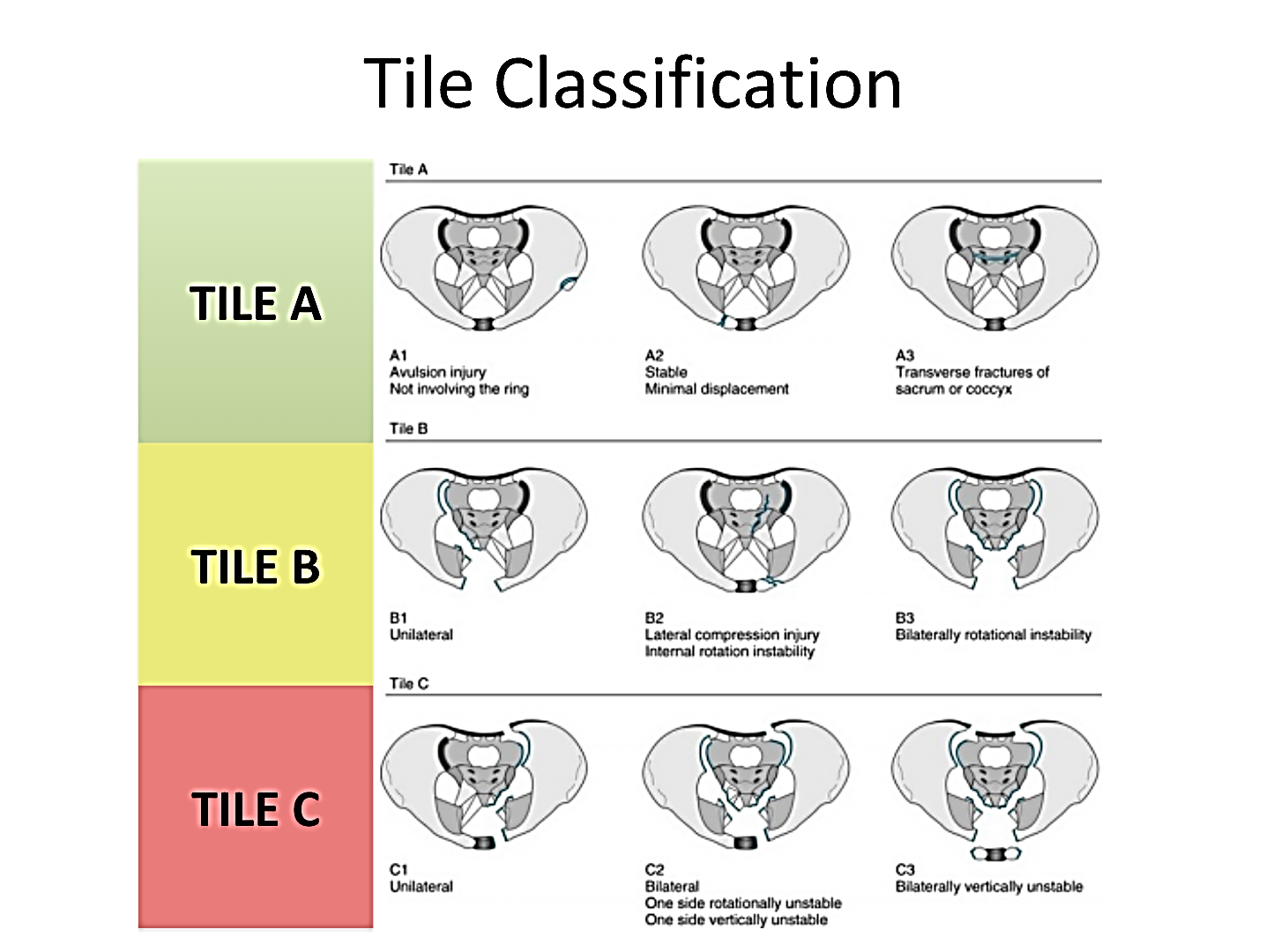 С – повреждение задних отделов таза с вертикальной нестабильностью, полное разобщение половины таза от осевого скелета.С 1 – односторонний отрыв половины таза от осевого скелета. Повреждение крестцово-подвздошного сочленения, перелом крестца, подвздошной кости или сочетанием этих повреждений.С 2 – двустороннее повреждение - односторонний полный отрыв заднего отдела таза от осевого скелета, на противоположной стороне – одно из видов ротационного повреждения.С 3 – двусторонний полный отрыв половин таза от осевого скелета.
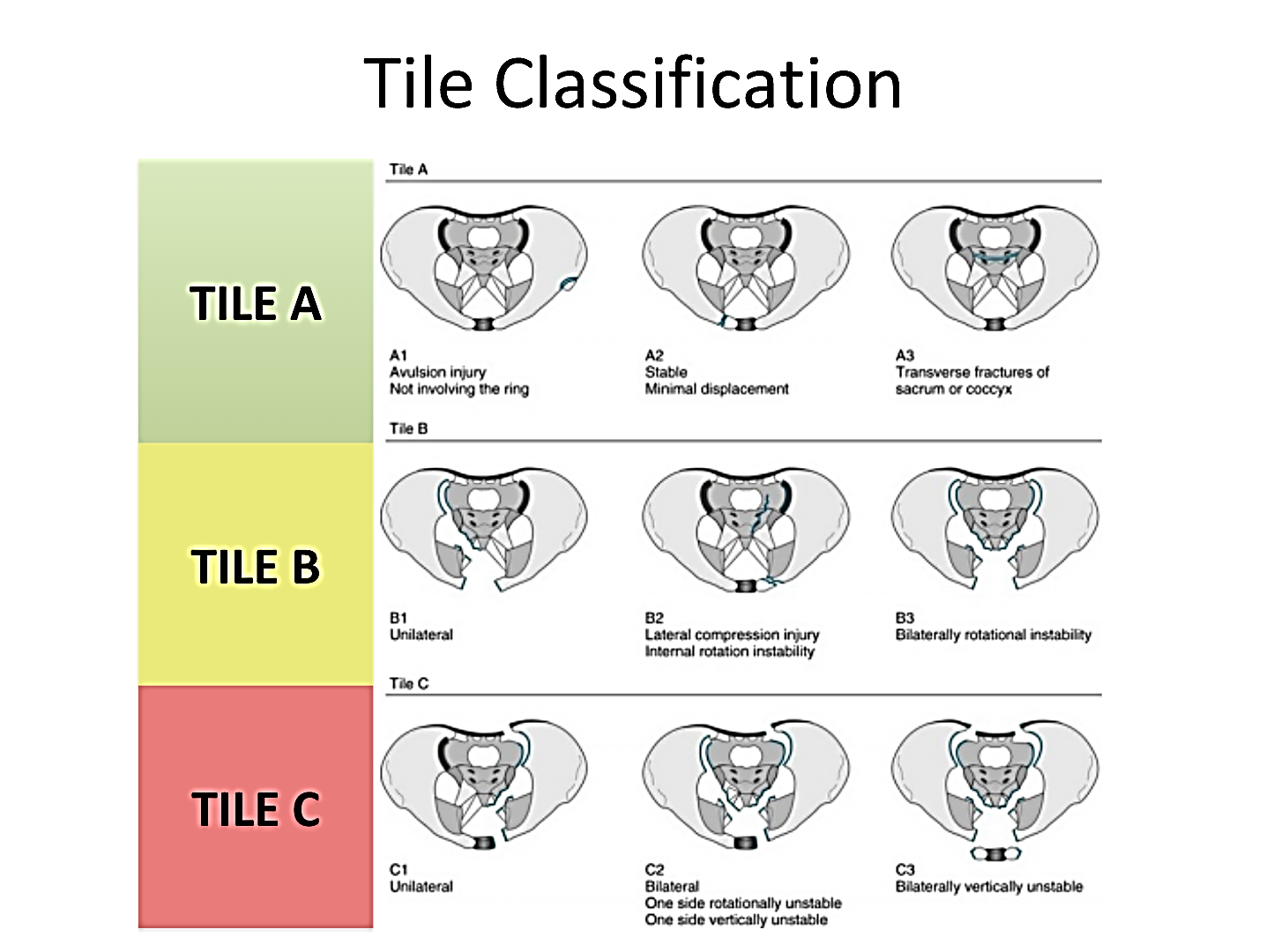 NB!
Смещение половины таза кзади и кверху в вертикальной плоскости возможно лишь при разрыве заднего крестцово-подвздошного комплекса и повреждении диафрагмы тазового дна.
классификация Letournel and Judet
По данной классификации все переломы вертлужной впадины делятся на 10 видов: 5 простых и 5 сложных (сочетанных) переломов. Простые переломы: перелом передней стенки (d), перелом передней колонны (c), перелом задней стенки (a), перелом задней колонны (b), поперечный перелом (e). Сочетанные переломы: перелом задней стенки + перелом задней колонны (f), Т-образный перелом (j), перелом обеих колонн (j), перелом задней стенки + поперечный перелом(g), перелом передней колонны + полупоперечный перелом (h).
Диагностические принципы
Диагностика повреждений таза в остром периоде травмы затруднена тяжелым общим состоянием пострадавших, требующим проведения реанимационных и противошоковых мероприятий. В таких случаях вопрос о травме таза решается исключительно с учетом клинических данных: внешнего осмотра и пальпации.
Клинические признаки повреждения таза
К местным симптомам переломов костей таза относятся:
симптом Н.М.Волковича - вынужденное положение пострадавшего лежа с полусогнутыми в коленных и тазобедренных суставах ногами с отведением и ротацией бедер наружу
симптом Вернея – боль в месте перелома усиливается при встречном сдавлении правой – левой половины таза
симптом Ларрея – усиление болей при разведении крыльев подвздошных костей
симптом Стаддарта - болей в крестцово-подвздошном суставе при сведении и разведении подвздошных костей
Клинические признаки повреждения таза
асимметрия таза
патологическая подвижность при боковом сжатии и разведении крыльев таза
кровоподтеки в промежности и области мошонки
гематома и отек мягких тканей в области перелома
боль в промежности, паховой, лобковой, крестцовой областях. Боль усиливаются при движениях ногой, пальпации и сдавлении и разведении крыльев таза
при подвижности костных отломков определяется костная крепитация
при отрыве передне-верхней ости наблюдается визуальное укорочение конечности, обусловленное смещением отломка кнаружи и книзу и симптом заднего хода (при движении ногой назад пациент испытывает меньшую боль, поэтому ходит спиной вперед).
наличие неврологического дефицита функции L5-S5 корешков может свидетельствовать о повреждении тазового кольца и переломов крестца
иногда переломы костей таза сопровождаются признаками повреждения внутренних органов (клиникой «острого живота»), которые могут быть обусловлены как травмой внутренних органов, так и забрюшинной гематомой при переломе костей таза в задних отделах или гематомой в передней брюшной стенке при переломе лобковых костей
при повреждении уретры развивается: задержка мочи, кровотечение из мочеиспускательного канала, кровоподтек в области промежности. При разрывах мочевого пузыря возникают нарушения мочеиспускания, развивается гематурия.
Обязательно при повреждении таза вагинальное и ректальное исследование. При этом определяется гематома, выступающие костные отломки. Через влагалище пальпируются сместившиеся отломки лонных седалищных костей, области вертлужной впадины. При подозрении на повреждение мочевого пузыря проводится проба Зельдовича Травматический шок часто сопровождает повреждения таза, он обусловлен болевыми раздражениями и кровопотерей в клетчатку обширного забрюшинного пространства, оно вмещает до 3-5,5 литра крови. Обычно, забрюшинные (внутритазовые гематомы) располагаются в области малого и большого таза, а при обильном продолжающемся кровотечении распространяются до почек, диафрагмы. Они считаются обширными, если доходят до верхнего полюса почек, средними – когда достигают нижнего полюса почек.
Проба Зельдовича
По катетеру в мочевой пузырь вводят 300 мл жидкости и затем точно измеряют объем выделившейся по этому же катетеру жидкости. При разрыве пузыря выделившейся объем жидкости значительно меньше введенного. Вместе с тем иногда при внутрибрюшинном разрыве мочевого пузыря количество выделившейся по катетеру жидкости в 2-3 раза превышает количество введенной.
Маршрутизация
В городе: госпитализация в профильные стационары (КМКБСМП, ККБ 1), при тяжелом состоянии пациента ближайший центр.

В сельской местности: госпитализация в ЦРБ - оказание квалифицированной или специализированной помощи с дальнейшим переводом в травмацентры II и I уровней
Инструментальное обследование
Полипроекционная рентгенография является ведущим методом диагностики повреждений таза. Для создания трехмерного образа повреждения необходимо как минимум две проекции, которые в идеальном случае сделаны под углом близким к 90 градусам друг к другу. При подозрении на повреждение таза, для общей оценки повреждения производят обзорную рентгенографию в прямой проекции в положении больного лежа на спине (Рис. 1-А ), внутренней косой (Рис. 1- Б) и в некоторых случаях наружной косой проекции. При переломах вертлужной впадины применяются дополнительные косые вертлужные проекции запирательная и подвздошная.
Правильно сделанный прямой обзорный снимок таза должен полностью захватывать седалищные кости и крылья подвздошных костей. При правильной укладке больного (без ротации таза) остистые отростки крестца должны быть на одной линии, запирательные отверстия должны иметь округлую форму, что говорит об отсутствии проекционных искажений на снимке.
На обзорных проекциях таза отмечают: 
непрерывность контуров безымянных костей и крестца
непрерывность и симметричность контуров отверстий крестца
симметричность ширины щели крестцово-подвздошных сочленений и тазобедренных суставов
симметричность половин крестца, крестцово-подвздошных сочленений, тазобедренных суставов, запирательных отверстий относительно осевой линии крестца и горизонтальной линии
равномерность щели лонного и крестцово-подвздошных сочленений и соответствие их ширины возрасту пострадавшего
расположение головки бедра относительно вертикальной линии проведенной из большой седалищной вырезки
Большую помощь в диагностике повреждений таза, особенно при небольших смещениях, оказывают измерения положения симметричных рентгенологических ориентиров безымянных костей относительно оси позвоночника. Фактическое вертикальное смещение можно измерить по фасной проекции между линиями, проведенными перпендикулярно оси позвоночника, на уровне: (а) нижнего края суставной поверхности крестцово-подвздошных сочленений, (б) седалищных бугров, (в) тазобедренных суставов (Рис. 2).
Экстренная и неотложная помощь
Экстренная медицинская помощь в приемном отделении:
Обеспечение пациенту температурного комфорта
Полноценное обезболивание для обеспечения психоэмоционального комфорта и возможности смены позиции и транспортировки пациента
Коррекция волемических и электролитных нарушений (при невозможности проведения этой коррекции в ПО, она проводится в отделении травматологии или в отделении реанимации и интенсивной терапии)
Алгоритм постановки диагноза
Рентгенометрия, в том числе функциональная, является основным инструментом дифференциальной диагностики. Распределение по группам проводится путем исключения более тяжелого повреждения.
Визуальными признаками вертикальной нестабильности (Тип С) являются: Ступенеобразное смещение задних отделов таза более чем на 5 мм кверху или кзади. Перелом поперечного отростка L5 позвонка на стороне повреждения. Соответственно, если этих признаков нет, повреждение нельзя трактовать как вертикально-нестабильное.
Визуальными признаками ротационной нестабильности (тип В) являются: Смещение в передних отделах таза более 5 мм (суммарный диастаз или захождение отломков друг за друга), при отсутствии признаков вертикальной нестабильности. Суммарный диастаз в передних отделах таза более 2,5 см. может быть свидетельством двустороннего ротационного повреждения таза так и одностороннего вертикального повреждения, является дополнительным показанием к томографическому исследованию.
При полном отсутствии повреждений заднего полукольца таза или наличии переломов без смещения (доказанных функциональной пробой) можно диагностировать стабильное повреждение таза (тип А).
Догоспитальная помощь
Фактором, непосредственно влияющим на исход травмы таза, является объем догоспитальной помощи на месте происшествия, а также во время транспортировки пострадавшего в специализированное лечебное учреждение. Наряду с проведением инфузионной терапии, объем догоспитальной помощи должен включать иммобилизацию таза, которая существенно повышает эффективность противошоковой терапии, предотвращает вторичное смещение костных отломков, способствует щадящей транспортировке с места происшествия в больницу, а затем в период пребывания больных в реанимационном отделении, достаточная жесткость иммобилизации таза повышает эффективность противошоковых мероприятий, облегчает выведение больных из шока;
Госпитальная помощь
Лечении больных различают два периода: острый период, в котором лечение направлено на спасение жизни больного, и восстановительный, цель которого - коррекция смещенных отломков костей таза. В зависимости от конкретных обстоятельств (выраженность кровопотери, наличие или отсутствие повреждений внутренних органов и др.) лечение переломов таза проводят либо одновременно с оказанием неотложной реанимационной помощи, либо после выведения больного из тяжелого состояния. Однако, следует учесть, что сроки выполнения репозиции с использованием стандартных приемов ограничиваются за счет быстрого образования рубцов и появлением тугоподвижности отломков уже после двух недель после травмы.
Первый (острый) период лечения.
В ряду неотложных противошоковых мероприятий у гемодинамически-нестабильных пациентов стоит экстренная фиксация нестабильных повреждений таза (тип В,С). Конкретная цель – стабилизация тазового кольца и уменьшение патологически увеличенного объема таза, что относится к повреждениям типа В1, В3 и С. Повреждения от бокового сжатия как правило являются гемодинамически стабильными и не требуют экстренной фиксации за исключением множественных и сочетанных повреждений, когда требуется скорейшая мобилизация пострадавшего для лечения других повреждений.
Методом выбора у этих пациентов является стабилизация таза аппаратом наружной(внешней) фиксации (АНФ/АВФ)
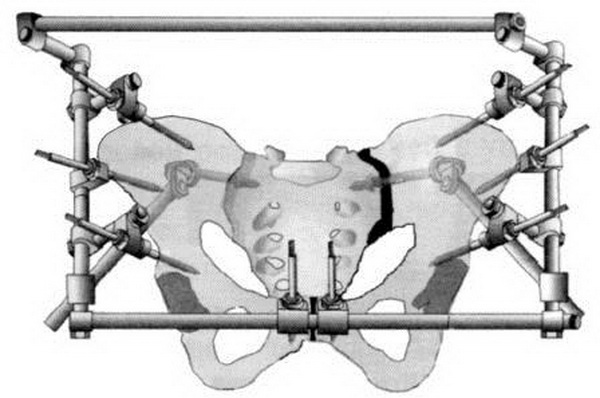 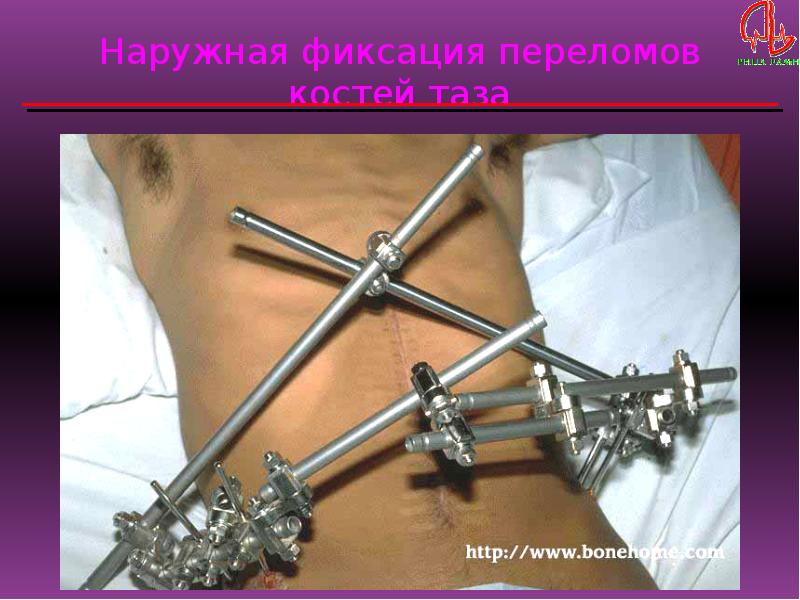 NB!
Важным является понимание того, что надежная стабилизация тазового кольца аппаратами типа «передняя рама» возможна лишь у пострадавших с ротационно-нестабильными повреждениями таза (тип В), при вертикальной нестабильности необходимо сочетание АВФ со скелетным вытяжением, т.к. ни одна передняя конструкция не способна удержать задние отделы таза от смещения.
Обезболивание
Возможно рекомендовать следующую схему предоперационной анальгезии у пациентов с ППОБК в условиях стационаров РФ: 
1-3 балла по шкале ЦРШ (слабая боль по ВРШ) – анальгезия не требуется. 
4 – балла по шкале ЦРШ (умеренная боль по ВРШ) – парацетамол по 1 г внутривенно инфузионно в течение 15 мин 2-3 раза в сутки. 
5-6 баллов по шкале ЦРШ (сильная боль по ВРШ) – парацетамол по 1 г внутривенно инфузионно в течение 15 мин 3-4 раза в сутки и при болевом синдроме сильной интенсивности, не купируемом другими лекарственными средствами опиоиды: трамадол по 100 мг внутримышечно или внутривенно 2-3 раза в сутки или тримеперидин по 20 мг 2 раза в сутки внутримышечно. 
7 и более баллов по шкале ЦРШ (очень сильная и нестерпимая боль по ВРШ) – при болевом синдроме сильной интенсивности, не купируемом другими лекарственными средствами возможно применять морфин 10 мг подкожно, максимальная суточная доза 50 мг
Второй (восстановительный) период лечения.
Лечение повреждений типа А.
При стабильных повреждениях таза сохранен связочный комплекс задних отделов таза, задние и передние крестцово-подвздошные связки, крестцово-седалищные связки. Подвздошные кости остаются неподвижными относительно крестца. Основными повреждениями, требующими репозиции в данных случаях, являются переломы со смещением передних отделов таза, например, двусторонние переломы седалищной и лонной костей, отрывные переломы безымянной кости, поперечные переломы крестца с неврологическим дефицитом. Как правило, лечение консервативное – постельный режим до исчезновения болевого синдрома. В редких случаях, когда имеется значительный диастаз между фрагментами, проводится остеосинтез винтами и пластинами.
Лечение повреждений типа В
Принципиальное отличие в лечении ротационных повреждений от вертикально нестабильных заключается в том, что в этих случаях не требуется скелетное вытяжение, и для восстановления стабильности тазового кольца достаточно фиксировать только передние отделы таза. Дополнительная малоинвазивная фиксация задних отделов может быть целесообразна только для более ранней активизации пациента и при невозможности достичь оптимальной для физиологических нагрузок прочности передних отделов таза. При повреждениях типа В1 односторонняя «открытая книга» требуется сведение половин таза. Использование гамака или корсета не обеспечивает достаточной стабильности на весь период до сращения отломков, создает дополнительные трудности и дискомфорт при уходе, поэтому большинство авторов предпочитают оперативное лечение – открытый или закрытый остеосинтез передних отделов таза. Выбор остеосинтеза зависит от вида повреждений переднего полукольца.
При переломах ветвей лонной кости, предпочтительно применение закрытого остеосинтеза восходящей ветви лонной кости трансфрактурным винтом, аппаратом внешней фиксации или комбинацией методов. При неудаче закрытой репозиции показано открытое вмешательство надлобковым доступом с фиксацией лонной кости пластиной или винтом. При разрыве лонного сочленения для формирования прочных рубцов необходим плотный равномерный контакт лонных костей на площади не менее 50% лонного сочленения, достигнутый в ближайшие 5-7суток после травмы. Если время упущено или контакт недостаточный существует большая вероятность несостоятельности сращения. Поэтому большинством авторов предпочтение отдается открытой репозиции и внутренней фиксации лонного сочленения пластинами, за исключением случаев инфицирования надлобковой области, когда чрескостный остеосинтез является методом выбора для окончательной фиксации (Рис4).
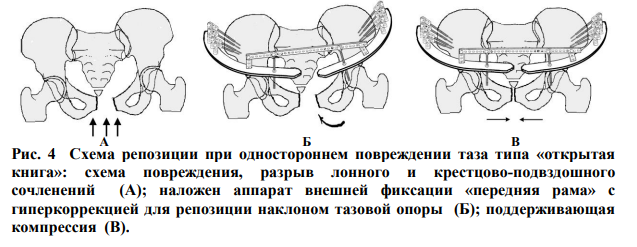 Остеосинтез таза пластинами и винтами про переломе тип В1 по TILE
Лечение повреждений типа С
Принципиальное отличие лечения повреждений таза с вертикальной нестабильностью заключается в необходимости восстановления длины конечности (перемещения смещенной половины таза дистально и кпереди) и обязательной фиксации задних отделов таза. Перемещение может быть осуществлено за счет: скелетного вытяжения, тягой с помощью приспособлений операционного стола, аппаратом внешней фиксации, специальными инструментами во время открытой репозиции.
В экстренном порядке после устранения грубых смещений скелетным вытяжением накладывают «переднюю раму» аппарата с жесткой фиксацией крыльев подвздошных костей. Скелетное вытяжения не прекращают до второго, восстановительного этапа. После стабилизации общего состояния больного проводят окончательную репозицию и фиксацию повреждений. Оптимальным является одномоментное восстановление анатомии тазового кольца и внутренняя фиксация.
Источники
Клинические рекомендации Сочетанная и множественная травма, сопровождающаяся шоком (Политравма)– 2021-2022-2023 – Утверждены Минздравом РФ
Клинические рекомендации Лечение повреждений таза Утверждены на заседании президиума АТОР 2.10.2014
Приложение 1.Шкала индивидуальной оценки риска развития венозныхтромбоэмболических осложнений по Каприни (Caprini J.)
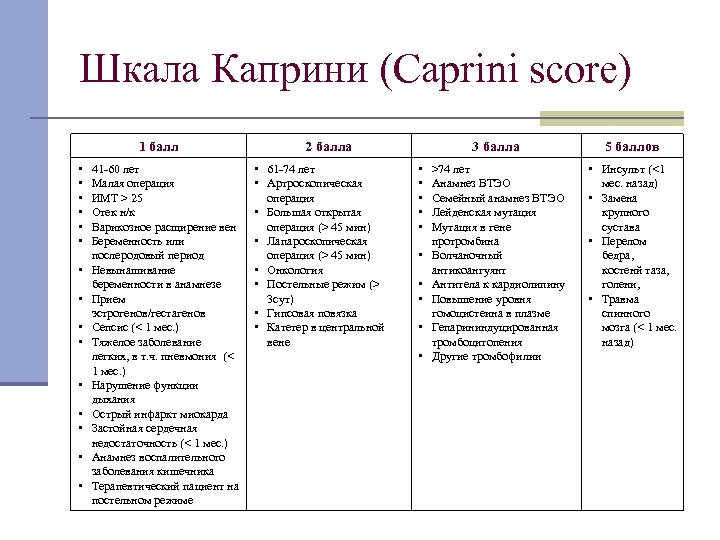 Приложение 1.1.
Ключ (интерпретация): В зависимости от суммы баллов, полученной при сборе анамнеза и обследовании пациента, его относят к той или иной группе риска: 
низкий риск: 0 – 1 балл; 
умеренный риск: 2 балла; 
высокий риск: 3-4 балла; 
очень высокий риск: 5 баллов и более.
Список литературы
Клинические рекомендации Сочетанная и множественная травма, сопровождающаяся шоком (Политравма) 2023 г.http://общество-хирургов.рф/upload/NKR_politravma.pdf